Technical theatre
COSTUME DESIGN
COSTUME DESIGN
Purpose of Costume Design:  

Reflect the production concept
Exhibits a unity of style
Reflects the personality, nature and function of the character.
Priscilla Queen of the Desert
http://youtu.be/lbRy6OB2_3w
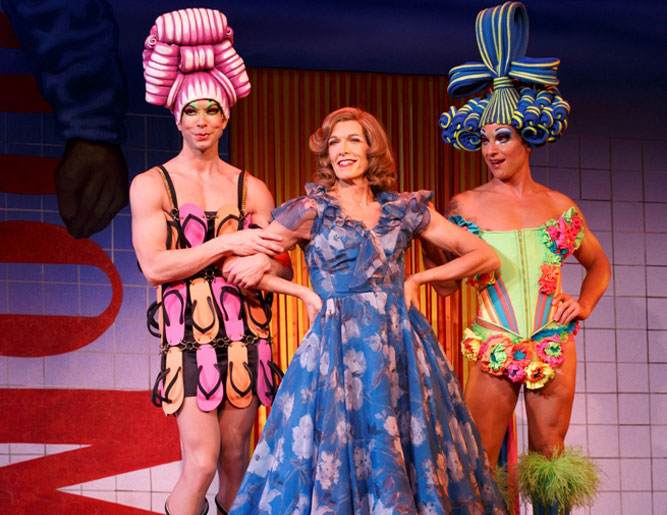 ESSENTIAL QUESTIONS
What precautions are necessary to insure the safety of the performers?

How do the elements of Costume Design work together to realize the director’s vision?
COSTUME SAFETY
ALWAYS KEEP COSTUMES IN GOOD CONDITION.
  
NEVER EAT OR DRINK NEAR OR WHILE WEARING ANY  COSTUME .
 
COSTUMES SHOULD BE SAFE FOR THE STAGE AND THE ACTOR.
 
SOME MATERIALS ARE FLAMMABLE. USE CAUTION WHERE NEEDED.

MAKE SPECIAL NOTES IF BORROWED, RENTED, OR OWNED
COSTUME SAFETY
LABEL ALL NEW AND EXISTING COSTUMES WITH:  PCH THEATRE.
 
NEVER ALTER A COSTUME WITHOUT PRIOR APPROVAL.
 
RETURN ALTERED COSTUMES TO THEIR ORIGINAL STATE BEFORE STORING.
 
LAUNDER COSTUMES AFTER SIGNIFICANT USE, BEFORE STORING.

WHEN STORING COSTUMES: 1. return to the correct cabinet 2. use the correct hanger 3. keep covered if possible
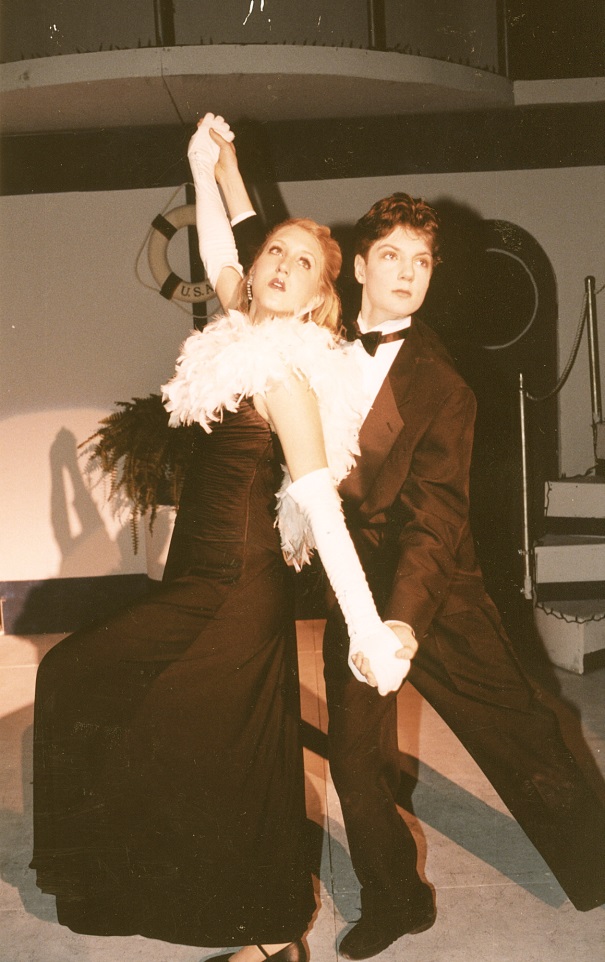 Anything Goes
COSTUME DESIGN
CONCEPTUAL CONSIDERATIONS

Don’t be too stereotypical (gangster in black)
Show the character’s evolution
Stylization – adapt reality to concept
Interpretation of the period – use details, color and fabrics
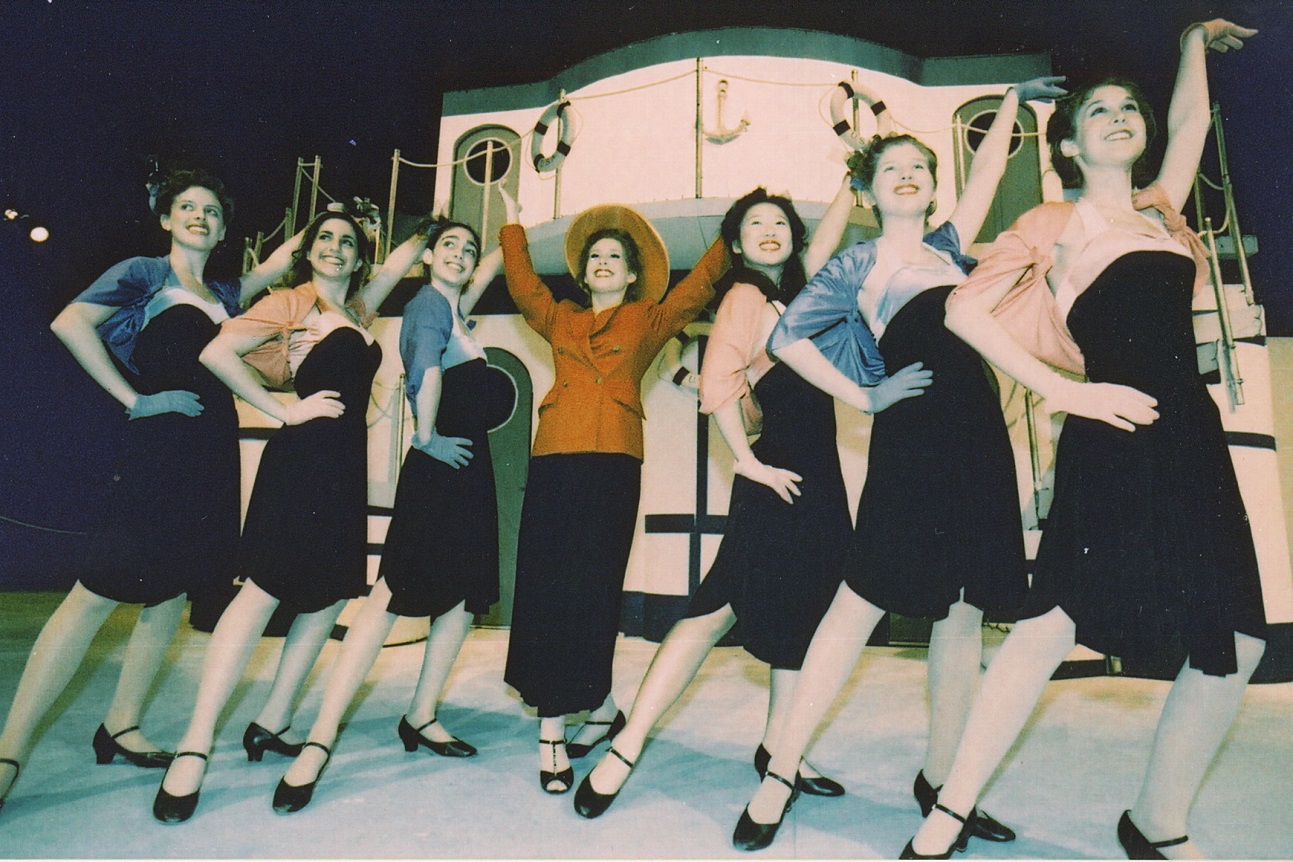 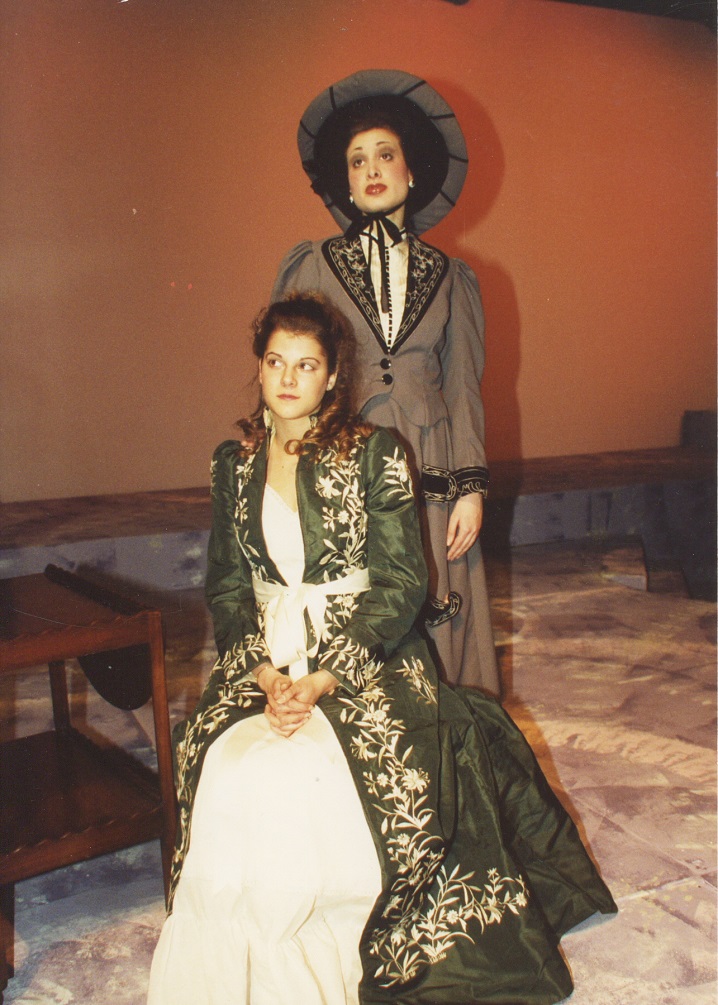 COSTUME DESIGN
PRACTICAL CONSIDERATIONS
Needs of the actor
Theatre size & shape
Budget
Work force
Resources
Renting
Buying 
Borrowing 
Renovating
building
A little Night Music
The Pirates of Penzance
ELEMENTS OF DESIGN
LINE
Angled, jagged, straight, curved or combination?

 
SHAPE
outlines or  silhouettes?
any reoccurring objects?
 

TEXTURE	
smooth=orderly, finished, sleek, elite, 
rough=harsher, chaotic, poor, earthy,
MASS
spatial arrangement of the stage  
Chaotic, spacious or varied?  
heavy or light?


COLOR
Any reoccurring colors?
Do colors contradict or compliment the overall feeling  or mood of the script?
PRINCIPLES OF COMPOSITION
UNITY
What is it that connects the show together? 
theme, color, feeling, shape?   character?  An idea? 

HARMONY
Harmonious vs  inharmonious? 

CONTRAST
contradict your visual theme
VARIATION
varying any of the design elements of a given pattern
 
BALANCE / PROPORTION
symmetrical vs asymmetrical? 
 
EMPHASIS
direct the audience’s attention -  giving accent to :  a part  of a the stage, costume, actor,
COSTUME DESIGN PRODUCTION
WICKED; Costume Design & build
http://youtu.be/UIpRPv0Cfkw

HOW TO SUCCEED;  Designer
http://youtu.be/3aC57QFzysU

THE LION KING; Discover costumes  
http://youtu.be/hYAph4qI4sg
COSTUME DESIGNER
Costume Research
Costume Notes
Costume Plot
Costume Renderings

COSTUME CREW
Costume Build, Buy, Rent, Borrow
COSTUME DESIGN PROJECT
COSTUME DESIGN APPLICATION

Sketch a color rendering of the major characters in your play.

Include swatches

List all accessories
COSTUME DESIGN PRODUCTION

Costume Research
Costume Notes
Costume Plot
COSTUME RESEARCH
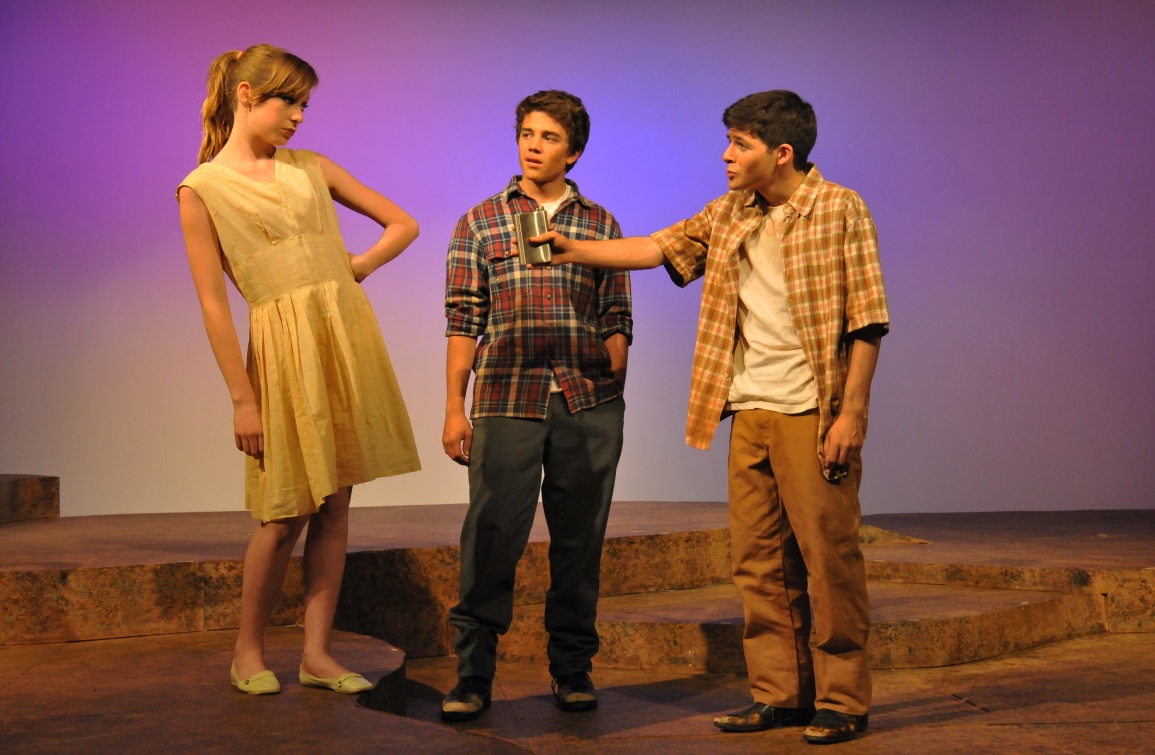 OBJECTIVE INFORMATION

Given Circumstances

Character Information
Age
Sex
Socioeconomic status
Occupation
Character’s Dialogue
The Diviners
The Elephant Man
COSTUME RESEARCH
PSYCHOLOGICAL INFORMATION

Style: baggy jeans, pants legs rolled up, inside out shirt
Color/Emotional State: depressed-dark; cheerful-bright
Texture: jeans: cowboys vs. skaters vs farmers vs. business/casual man w/ jacket
How To Succeed in Business  Without Really Trying
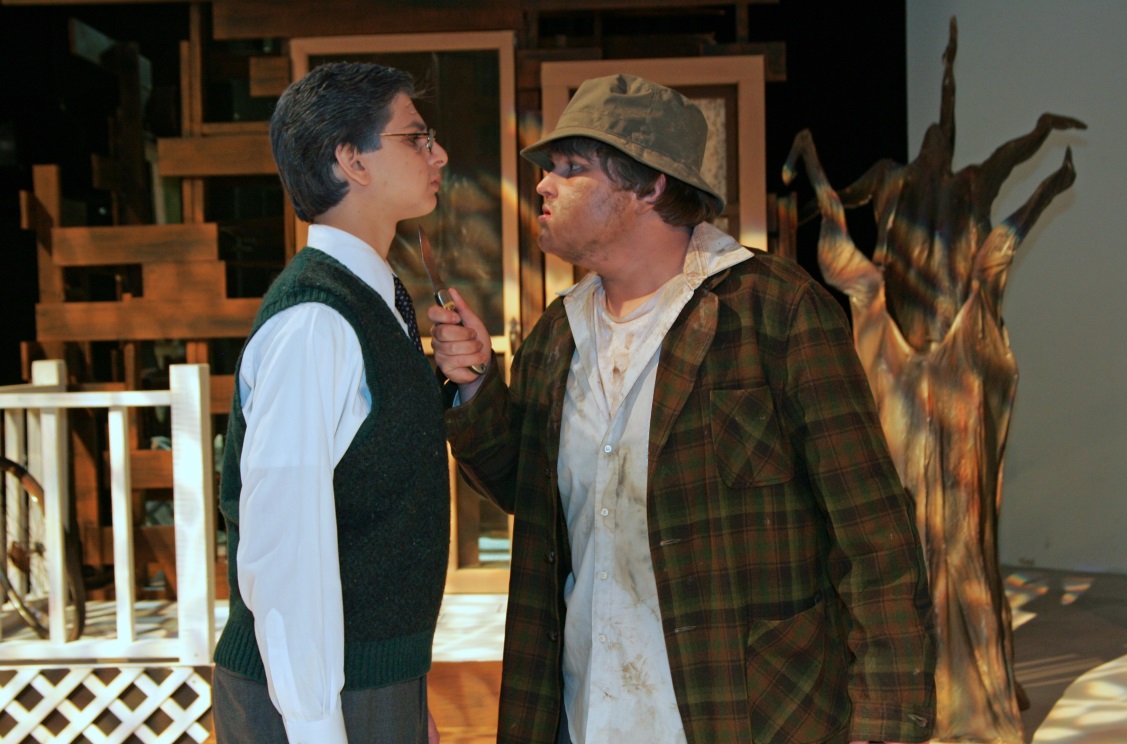 To Kill A Mockingbird
RESEARCH EXAMPLE (1953)
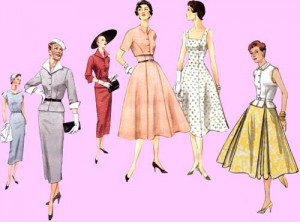 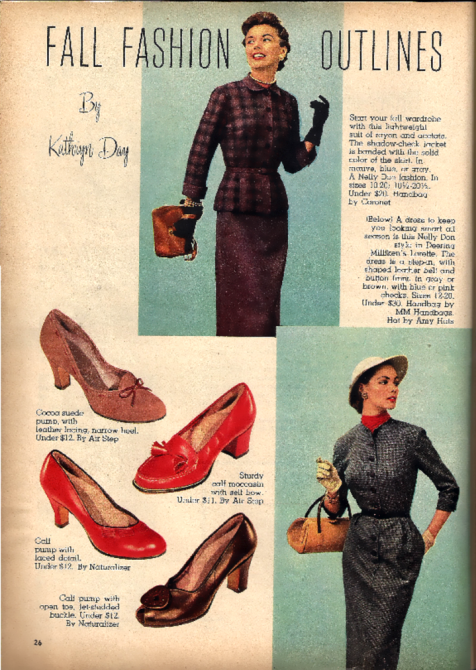 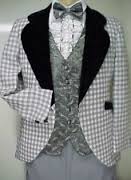 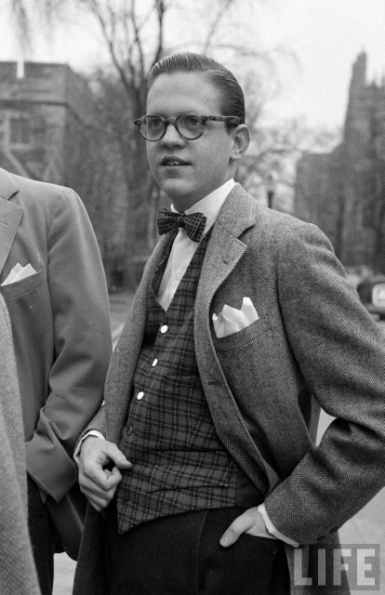 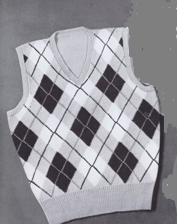 COSTUME RESEARCH
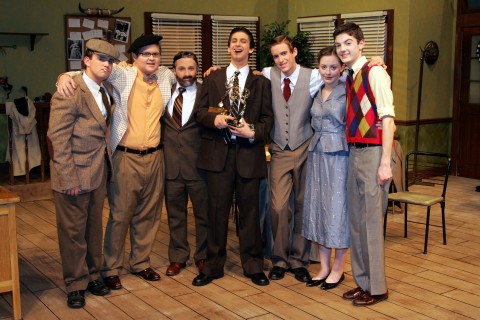 Laughter on the 23rd Floor
COSTUME NOTES
Record anything that relates to or about the costumes in the dialogue, on the NOTES chart.

These are the “have to’s” the musts!
COSTUME PLOT
The plot is a way to track a character’s costume from beginning to end.

Now is where you should be more creative, add more detail and your own flare.
COLOR RENDERING
Color sketch of costume design
Shows all clothing, shoes, and any accessories worn by the character
Attach swatches of the materials used to create the costume at the top of the color rendering.
COSTUME RENDERING EXAMPLES
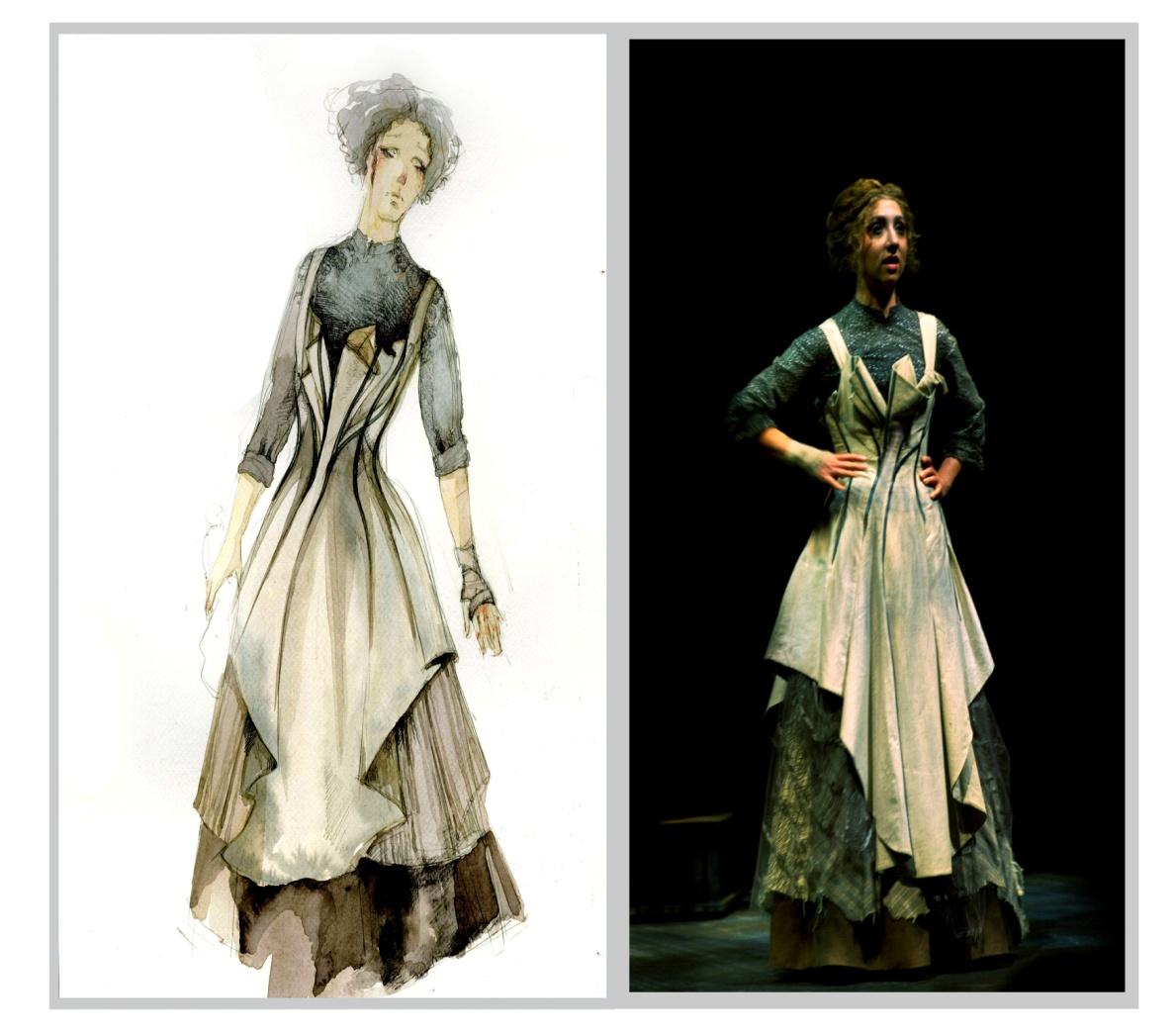